福岡職域メンタルヘルス研究会
「職場メンタル不調者の外来診療
リワークディケアの実際」
座 長
医療法人社団 新光会 不知火クリニック　院長　
中村 純 先生
演 者
自治医科大学　名誉教授
医療法人 心救会 小山富士見台病院　名誉院長
　加藤 敏 先生
日 時
2023年8月25日（金）
19：00～20：30
（弊社情報提供10分・質疑応答20分込み）
開催形式
Zoom方式
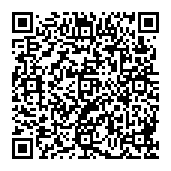 URL又は二次元コードよりご入室ください。
https://us06web.zoom.us/j/88160390843?pwd=bnF0ZWZoL3VjbGRhQWRXYjlSemhWQT09
ミーティングID: 881 6039 0843パスコード: 673171
主催：
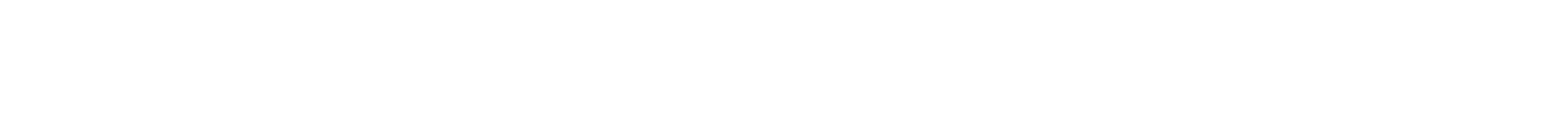 福岡職域メンタルヘルス研究会への参加方法
下記のURL又は二次元コードより、パスコードを入力の上ご入室ください
https://us06web.zoom.us/j/88160390843?pwd=bnF0ZWZoL3VjbGRhQWRXYjlSemhWQT09
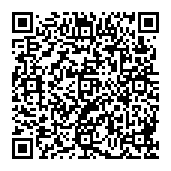 ミーティングID: 881 6039 0843パスコード: 673171
メールでの連絡を希望される場合
下記、MeijiSeikaファルマ株式会社　窓口へご連絡ください。
開催前日、当日にご案内メールをお送り致します。

窓口担当者：米田 佳祐
連絡先：keisuke.yoneda@meiji.com
「8月25日視聴希望」「御所属・御名前」を連絡ください。
講演会のご参加に必要な環境
❶インターネット接続環境と、パソコン、タブレット、スマートフォンのいずれかをご用意ください。
❷当講演会は「zoom形式」となります。
PC以外での参加の際には必ず「zoomミーティング用クライアント」の無料アプリをインストールしてご参加ください。
❸参加される方のインターネットの接続環境によっては、映像・音声が不安定になる可能性があります。
❹通信料は視聴者の方のご負担になりますことをご了承ください。
＜ご注意＞
当講演のWeb視聴に際しまして、薬機法上の問題等に抵触することを避けるため、以下の2点につきましては固くお断りしておりますこと、予めご了承ください。
●第三者へメール転送
●医療関係者以外を交えた視聴
主催：
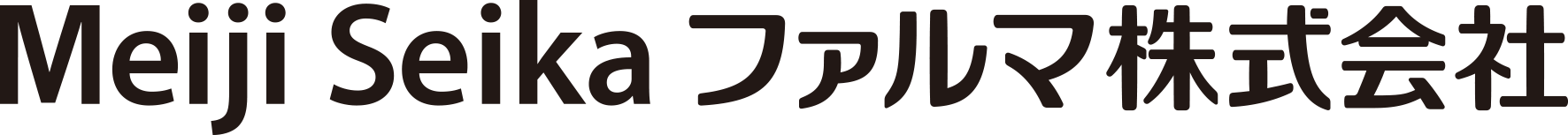 [Speaker Notes: MeijiSeikaファルマ株式会社]